Poster Title Goes Here Poster Title Goes Here Poster Title Goes Here

Author 1(1), Author 2 & presenter(1), Author 3(2), Author 4(3), Author 5(3), Author 6(1)
Affiliation 1 Details, Email
Affiliation 2 Details, Email
Affiliation 3 Details, Email
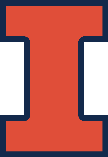 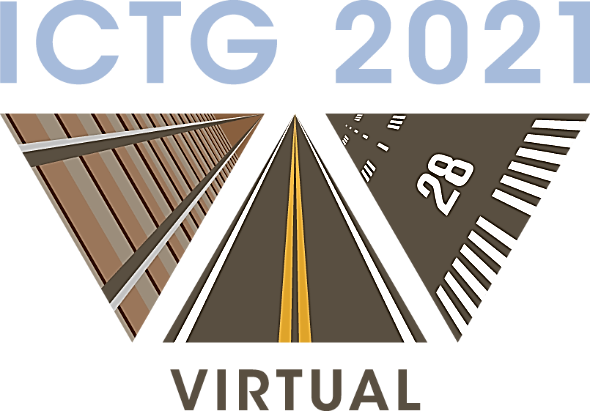 University of Illinois at Urbana-Champaign                                  	    			       		       Illinois Center for Transportation
Logos  Go here
May 24-28, 2021
Introduction
Section 4 Title
Text Goes Here. Text Goes Here, Text Goes Here. Text Goes Here, Text Goes Here. Text Goes Here, Text Goes Here. Text Goes Here, Text Goes Here. Text Goes Here, 

Text Goes Here. Text Goes Here

Text Goes Here. Text Goes Here,
Text Goes Here. Text Goes Here

Text Goes Here. Text Goes Here

Text Goes Here. Text Goes Here

Text Goes Here. Text Goes Here
Section 2 Title
Text Goes Here. Text Goes Here

Text Goes Here. Text Goes Here

Text Goes Here. Text Goes Here

Text Goes Here. Text Goes Here
Section 5 Title
Text Goes Here. Text Goes Here, Text Goes Here. Text Goes Here, Text Goes Here. Text Goes Here, Text Goes Here. Text Goes Here, Text Goes Here. Text Goes Here, 

Text Goes Here. Text Goes Here

Text Goes Here. Text Goes Here,
Section 3 Title
Text Goes Here. Text Goes Here

Text Goes Here. Text Goes Here

Text Goes Here. Text Goes Here

Text Goes Here. Text Goes Here
4th International Conference on Transportation Geotechnics May 24-28, 2021